‹#›
Trauma- Informed Care and Early Psychosis
January 22-23, 2025
Western Massachusetts Early Psychosis Symposium
Presentor: Crystal Richey, LMHC
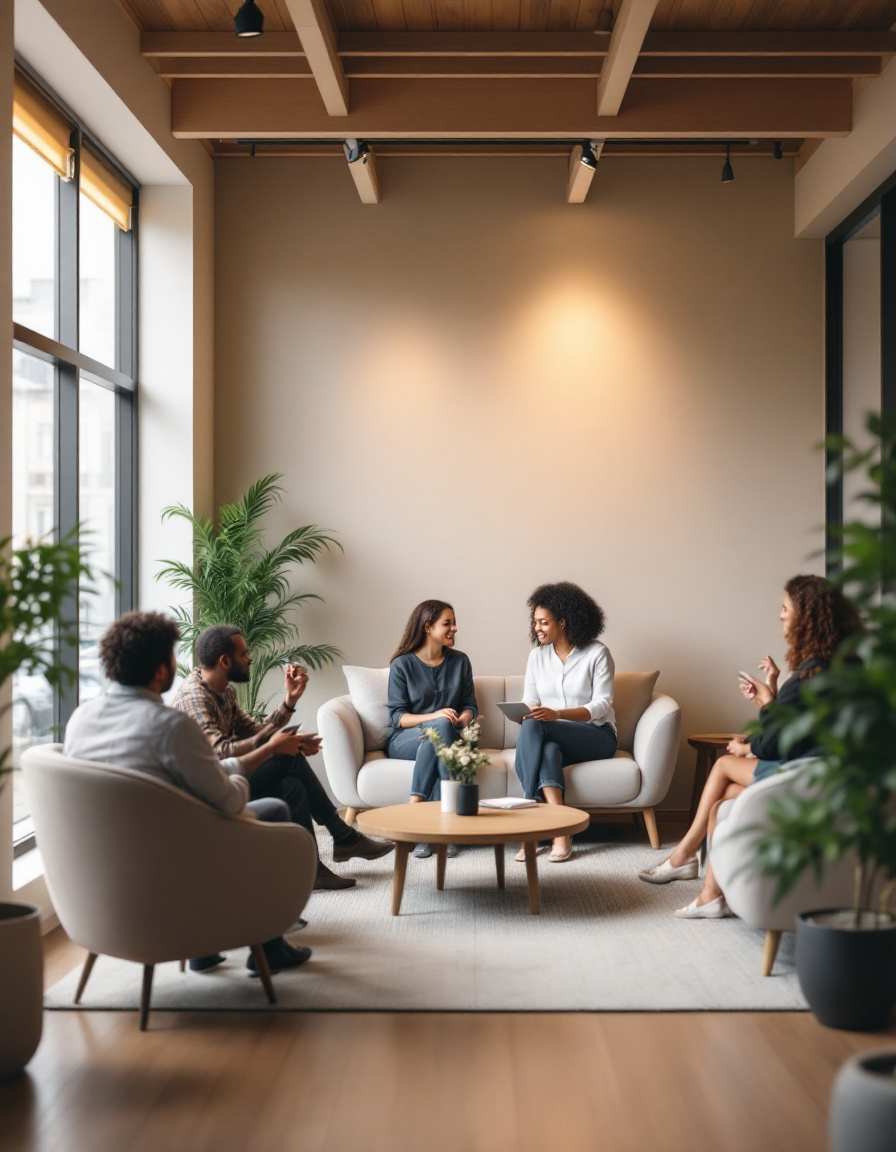 Welcome and Overview
Welcome and Introductions
	 
Objectives
What and why

Importance of this topic
Prevalence
Connection
‹#›
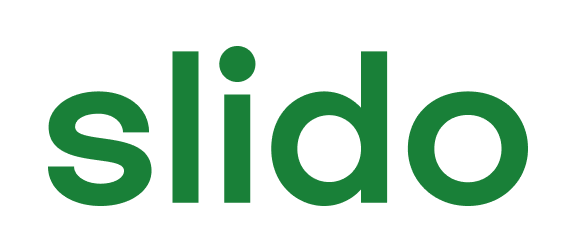 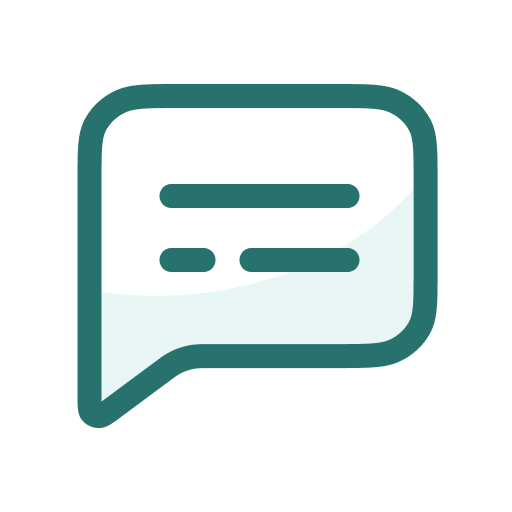 Do you feel you have a working understanding of  trauma and early psychosis
?
ⓘ
Click Present with Slido or install our Chrome extension to activate this poll while presenting.
‹#›
[Speaker Notes: 📣 This is Slido interaction slide, please don't delete it.✅ Click on 'Present with Slido' and the poll will launch automatically when you get to this slide.]
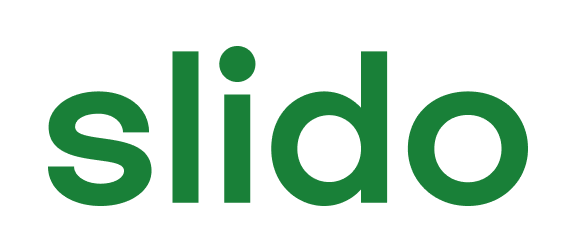 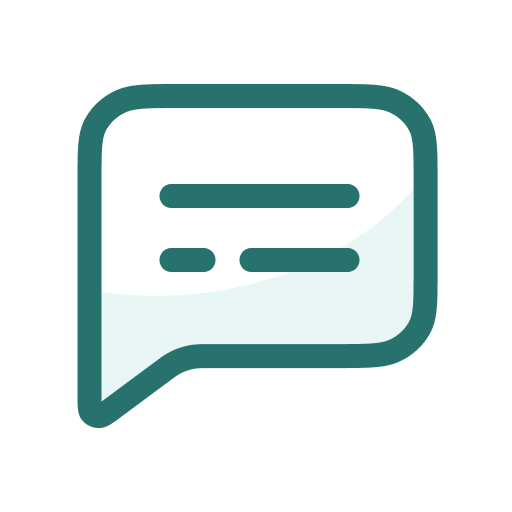 Do you feel as though you understand trauma-informed care?
ⓘ
Click Present with Slido or install our Chrome extension to activate this poll while presenting.
‹#›
[Speaker Notes: 📣 This is Slido interaction slide, please don't delete it.✅ Click on 'Present with Slido' and the poll will launch automatically when you get to this slide.]
Trauma Defined
Individual trauma results from an event, series of events, or set of circumstances that is experienced by an individual as physically or emotionally harmful or life threatening and that has lasting adverse effects on the individual’s functioning and mental, physical, social, emotional, or spiritual well-being.
‹#›
Substance Abuse and Mental Health Services Administration
The Three E’s
The Event
The Experience
The Traumatic Effect
An event, series of events or set of circumstances
Experienced as physically, or emotionally harmful or life threatening
And has lasting adverse effects on an individual’s functioning and mental, physical, social, emotional, or spiritual well-being
‹#›
Substance Abuse and Mental Health Services Administration (SAMHSA)
The Impact of Trauma on Mental Health
Brain Development
Trauma and brain development and function

How trauma can contribute to mental health disorders

Relationship between trauma and psychosis
Trauma
Brain            Function
Mental Health Disorders
Psychosis
‹#›
[Speaker Notes: Don’t forget to to mention that trauma is much more than PTSD when it comes to MH disorders]
Introduction to Early Psychosis
Defining Early Psychosis

Age of Onset

Characteristics

Common signs and symptoms

Risk Factors
Genetic, environmental, and psychological factors

The role of trauma as a risk factor
‹#›
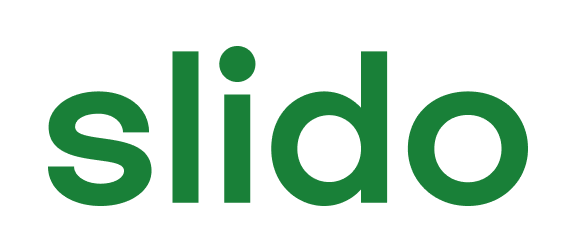 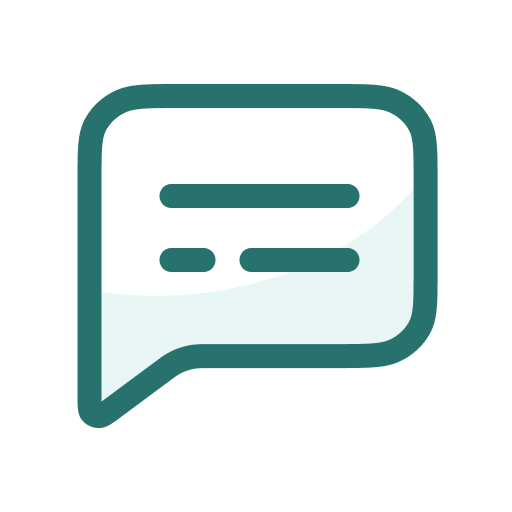 How many of you feel that you are able to integrate trauma- informed care into your daily work?
ⓘ
Click Present with Slido or install our Chrome extension to activate this poll while presenting.
‹#›
[Speaker Notes: 📣 This is Slido interaction slide, please don't delete it.✅ Click on 'Present with Slido' and the poll will launch automatically when you get to this slide.]
Principles of Trauma Informed Care
Safety
Trustworthiness and Transparency
Peer Support
Collaboration and Mutuality
Empowerment, Voice and Choice
Cultural, Historical and Gender issues
As organizations and individual providers we are taking into account processes that are responsive to racial, ethnic and cultural needs of individuals served.
Individual strengths and experiences are recognized and built upon. Those we serve are supported in shared decision making, choice and goal setting
Decisions regarding care are transparent with the goal of building and maintaining trust with those involved
Peer support and mutual self help are key for establishing safety, trust and enhancing collaboration
Safety is defined by those we serve and includes physical and psychological safety.
Everyone plays a role in the trauma informed approach.
SAMHSA, 201417SJA
Treatment Considerations and Application
Understanding the Person’s Experience
How to ask Trauma Sensitive Questions
Acknowledgement
Active Listening and Validation
Avoiding Retraumatization
Language Matters
Building rapport through empathy and non-judgmental care
Building Support Systems
Integrated Treatment Approaches
Involving loved ones, friends
Care Teams
Screening 
Coordinated Care
Adapting Psychotherapeutic Techniques
‹#›
Managing Challenges
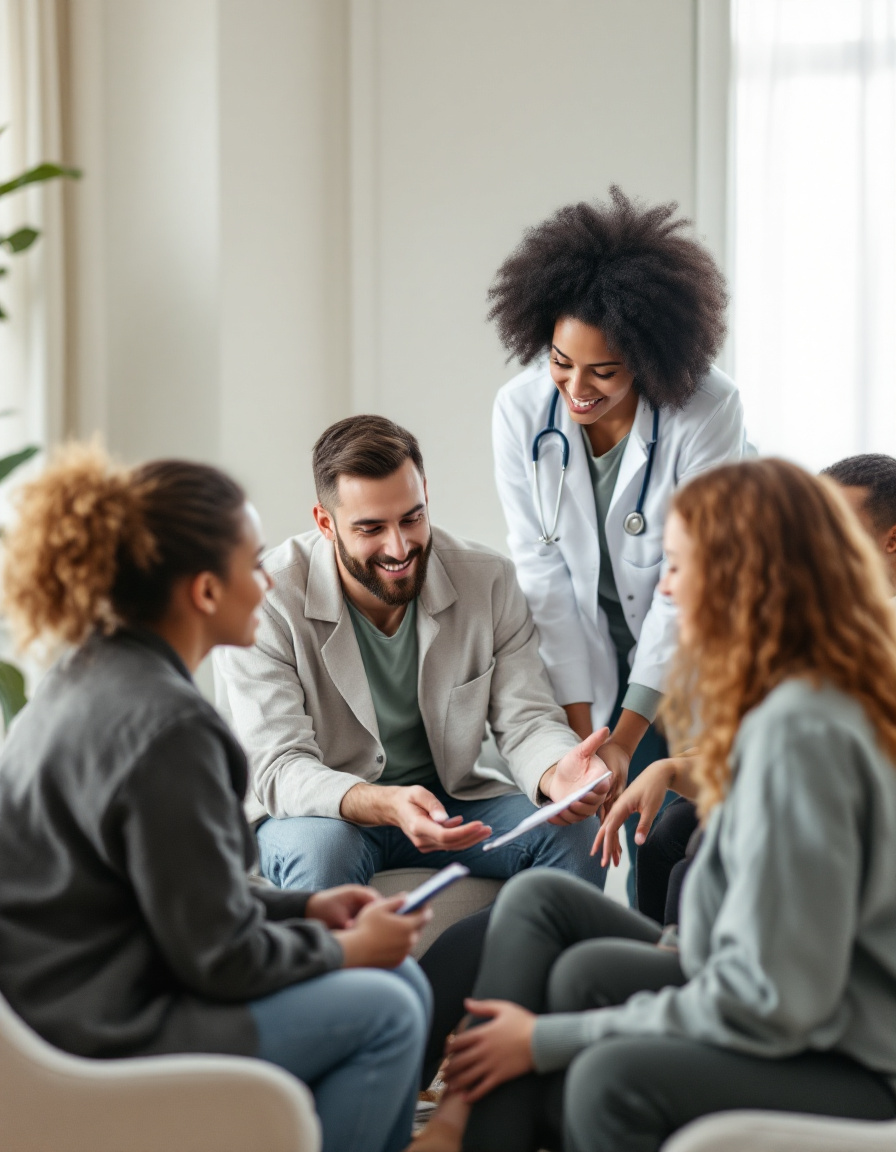 Cognitive Impairment

Negative Symptoms

Managing Recurrent Crisis

Navigating System Barriers
‹#›
Example Case
‹#›
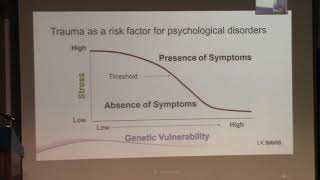 UCSF Department of Psychiatry and Behavioral Sciences. (2019, May 8). Trauma as a Risk and Complicating Factor in Psychosis [Video]. YouTube. Retrieved December 30, 2024, from https://www.youtube.com/watch?v=UPD6Geu2mUw
‹#›
Summary/ Key Takeaways
The importance of this work

Core Principles of Trauma-Informed Care

Practical Strategies for Implementation
‹#›
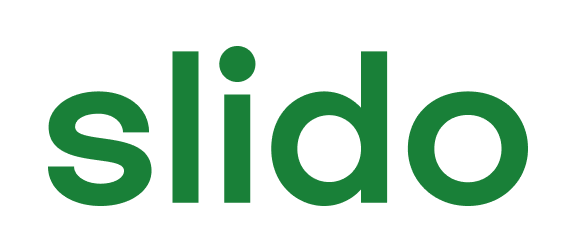 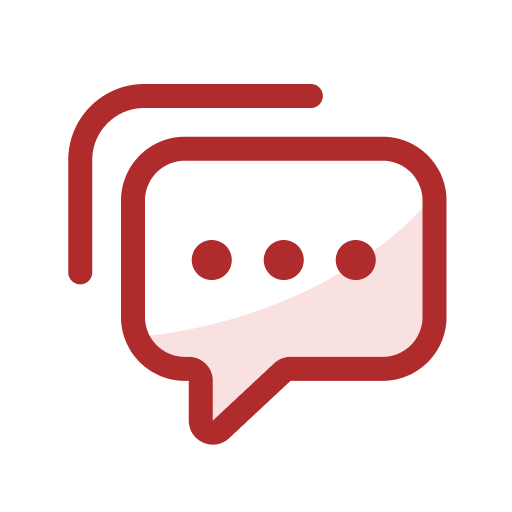 Audience Q&A
ⓘ
Click Present with Slido or install our Chrome extension to show live Q&A while presenting.
‹#›
[Speaker Notes: 📣 This is Slido interaction slide, please don't delete it.✅ Click on 'Present with Slido' and the questions from your audience will appear when you get to this slide.]
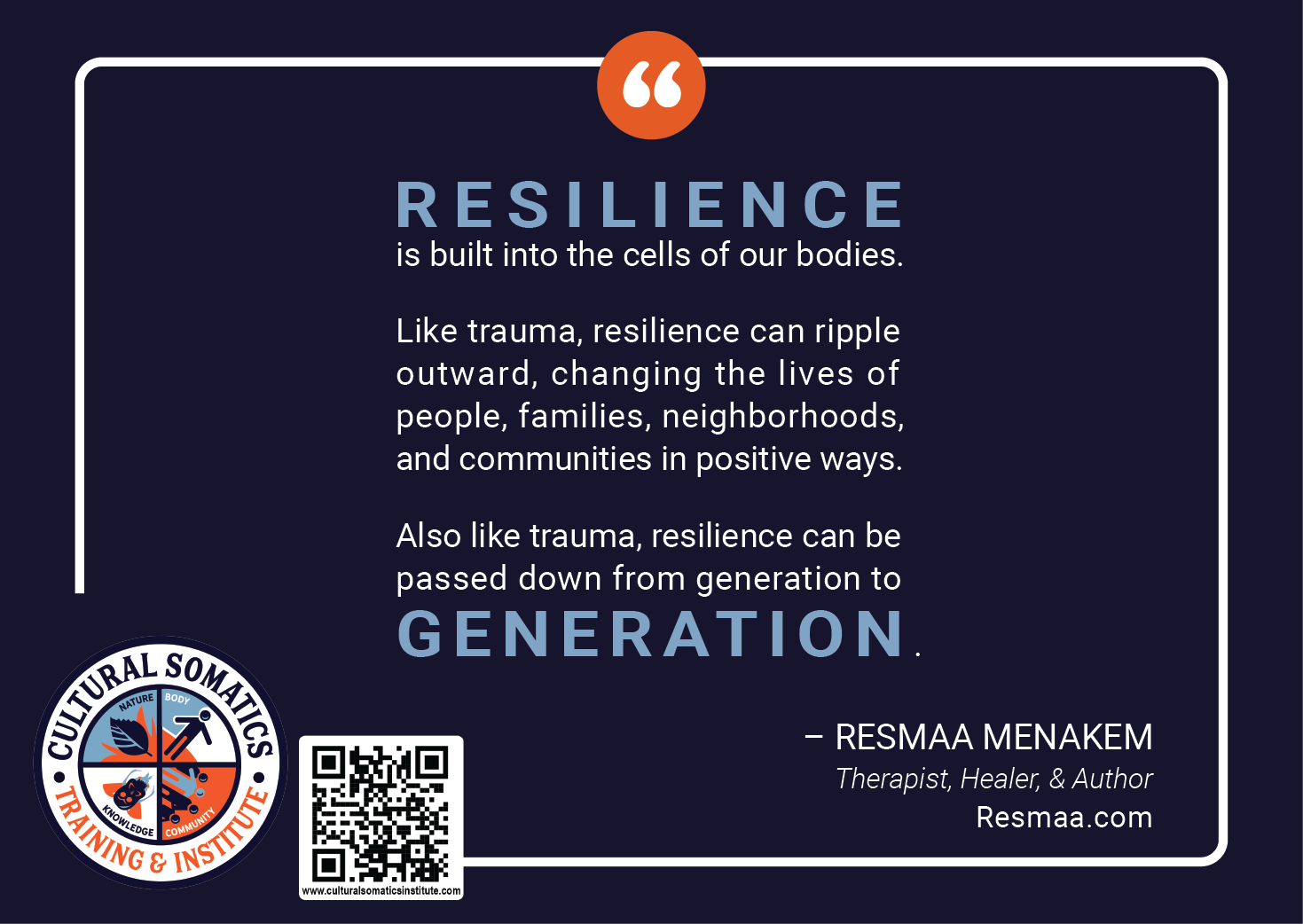 ‹#›
[Speaker Notes: End Slide]
‹#›
Thank You
January 22-23, 2025
Western Massachusetts Early Psychosis Symposium
PRESENTATOR: Crystal Richey, LMHC
References

Peach, N., Alvarez-Jimenez, M., Cropper, S.J., Sun, P., Halpin, E., O’Connell, J. and Bendall, S. (2021), Trauma and the content of hallucinations and post-traumatic intrusions in first-episode psychosis. Psychol Psychother Theory Res Pract, 94: 223-241. https://doi.org/10.1111/papt.12273

Substance Abuse and Mental Health Services Administration. (2024, November). Trauma and Violence. https://www.samhsa.gov/mental-health/trauma-violence

Tan, R., Gould, R.V., Combes, H. and Lehmann, S. (2014), Distress, trauma, and recovery: Adjustment to first episode psychosis. Psychology and Psychotherapy: Theory, Research and Practice, 87: 80-95. https://doi.org/10.1111/j.2044-8341.2012.02073.x

UCSF Department of Psychiatry and Behavioral Sciences. (2019, May 8). Trauma as a Risk and Complicating Factor in Psychosis [Video]. YouTube. Retrieved December 30, 2024, from https://www.youtube.com/watch?v=UPD6Geu2mUw


Vallath, S., Ravikanth, L., Regeer, B., Borba, P. C., Henderson, D. C., & Scholte, W. F. (2020). Traumatic loss and psychosis–reconceptualising the role of trauma in psychosis. European Journal of Psychotraumatology, 11(1), 1725322.

Wood, H. J., Babusci, C., Bendall, S., Sarpal, D. K., & Jones, N. (2023). Trauma and trauma-informed care in early intervention in psychosis: State of implementation and provider views on challenges. Psychiatric Services, 74(12), 1240–1246. https://doi.org/10.1176/appi.ps.20220624
‹#›